English Amped
Opening Inquiry
Friday, October 7, 2016
Objective:
Build our learning community, and
Explain and investigate school climate and student voice

Instructions: 
Put a heading on a paper in your  CLASSWORK section with the title: Ripples.

Answer in any format: 
What is an example of a time when something someone did affected the feelings of others around them. Don’t use names.

I feel ____ when others ___
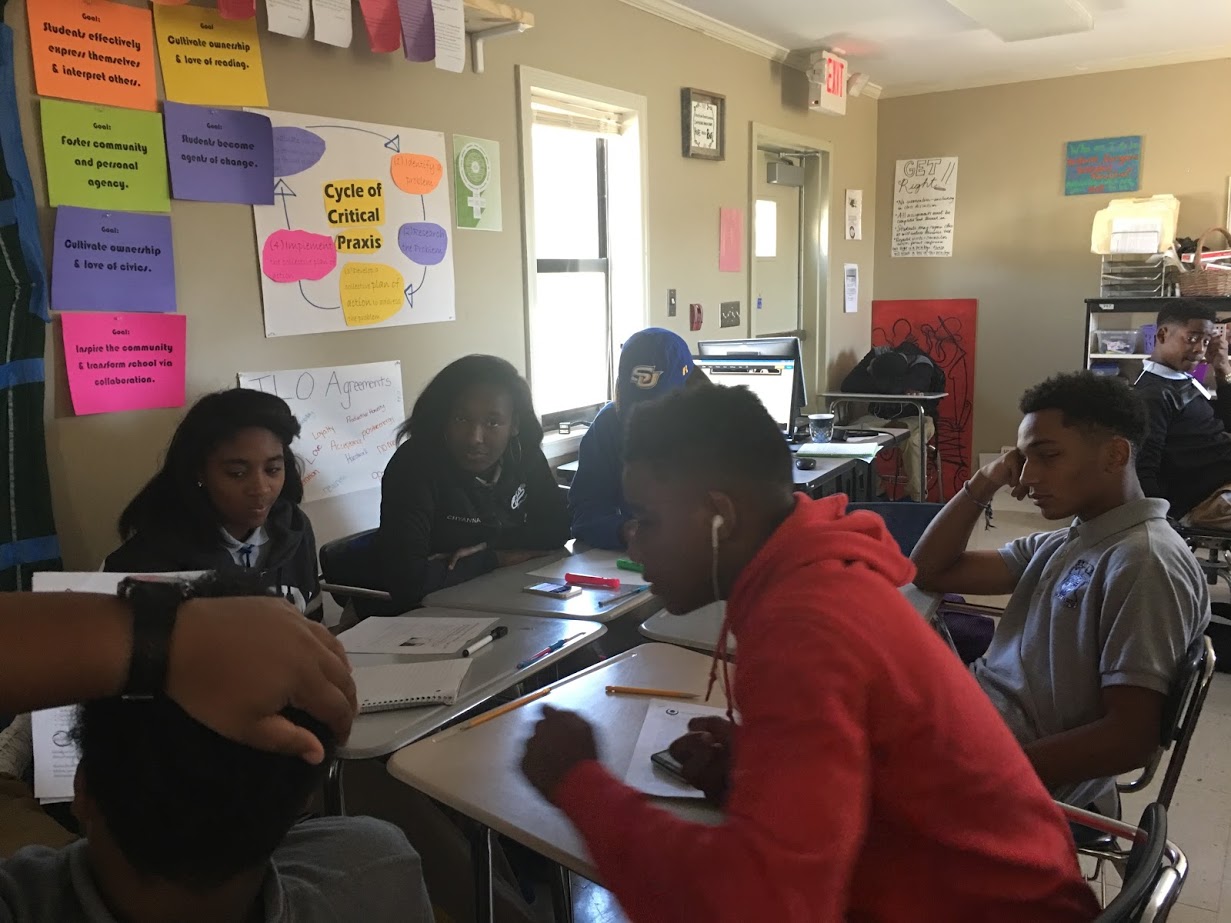 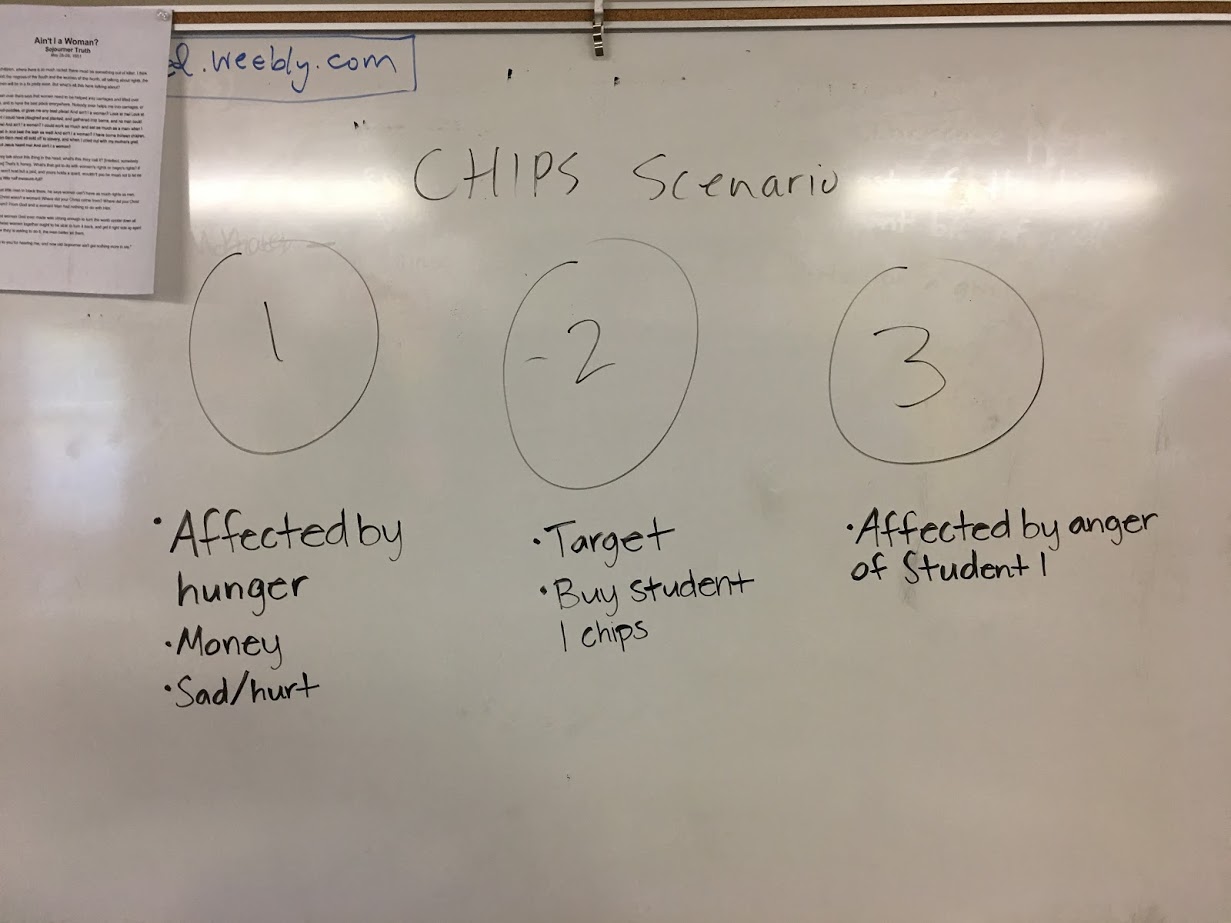 [Speaker Notes: Supplies: laptops,]
Today’s Agenda
Friday, October 7, 2016

Opening Inquiry & Objective
Restorative Justice Circle
CPAR: Sidewalk Science
Reflection
FAF


Announcements: 
REMIND: Text @6a9hh to 810-10
Sidewalk Science: Monday
PLEASE BRING BOOKS!
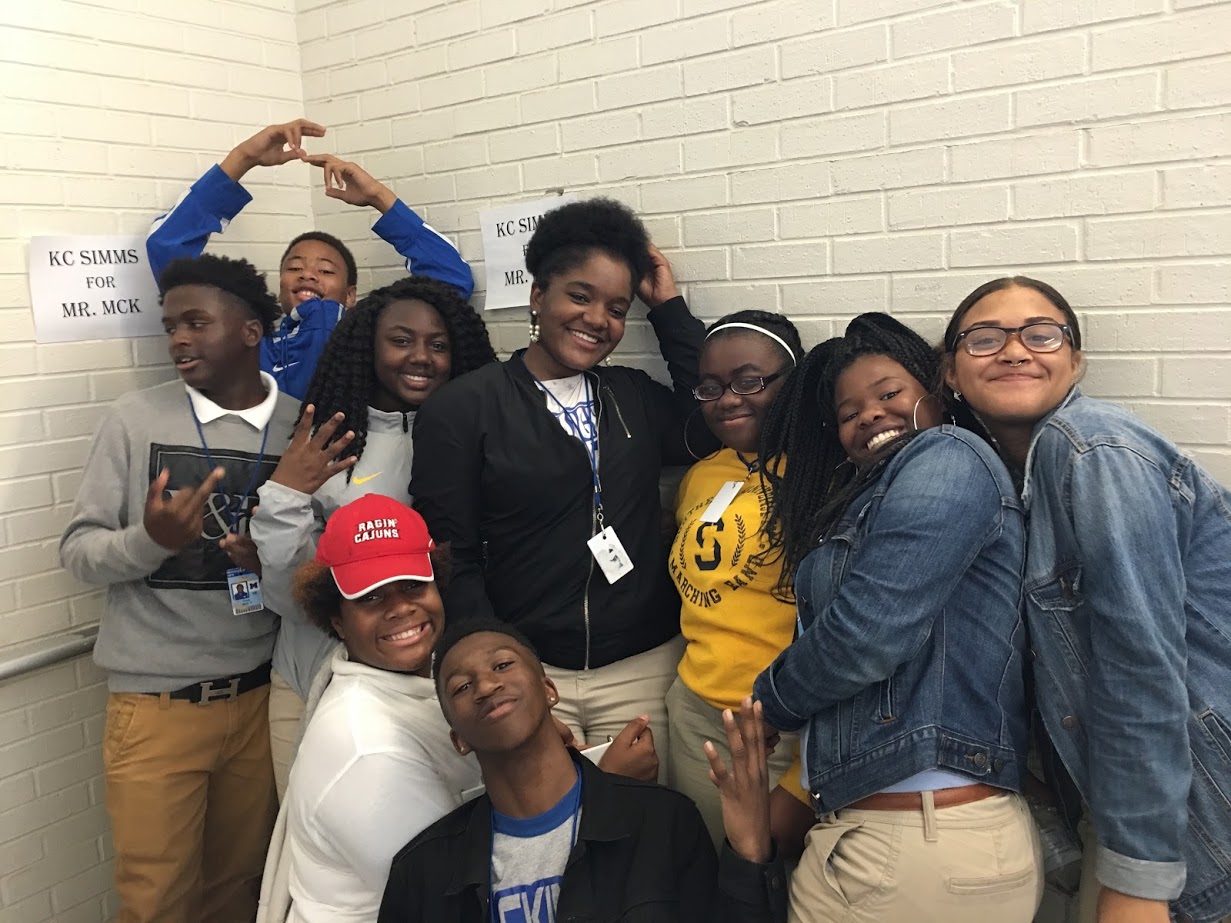 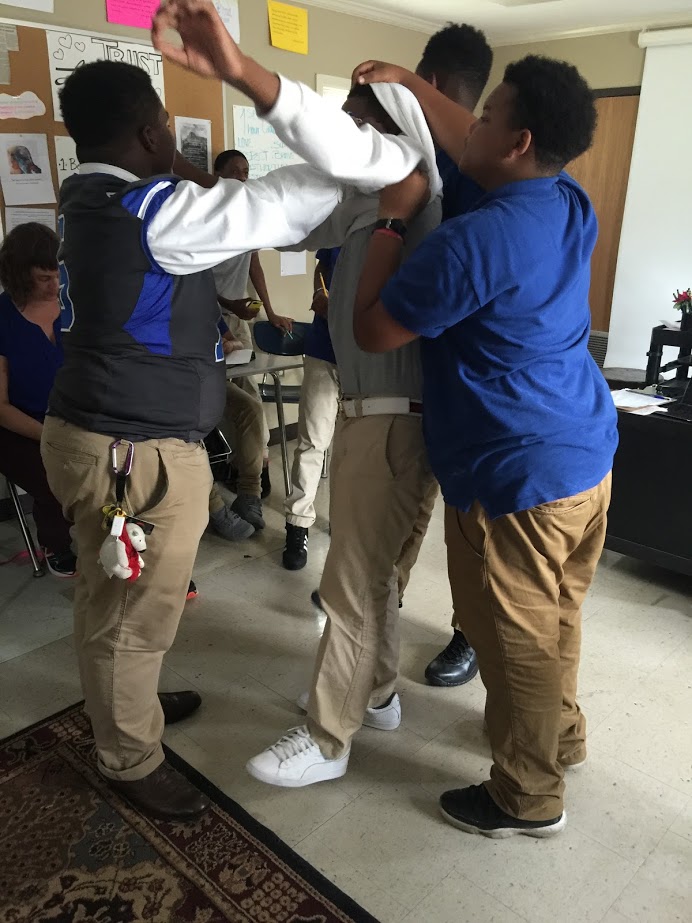 [Speaker Notes: Supplies: laptops,]
Circle Guidelines
Friday, October 7, 2016

Can you remember the circle guidelines?

Listen from the heart
Speak from the heart
Trust you will know what to say
Say just enough

Who can talk?
Only the person with the talking piece.
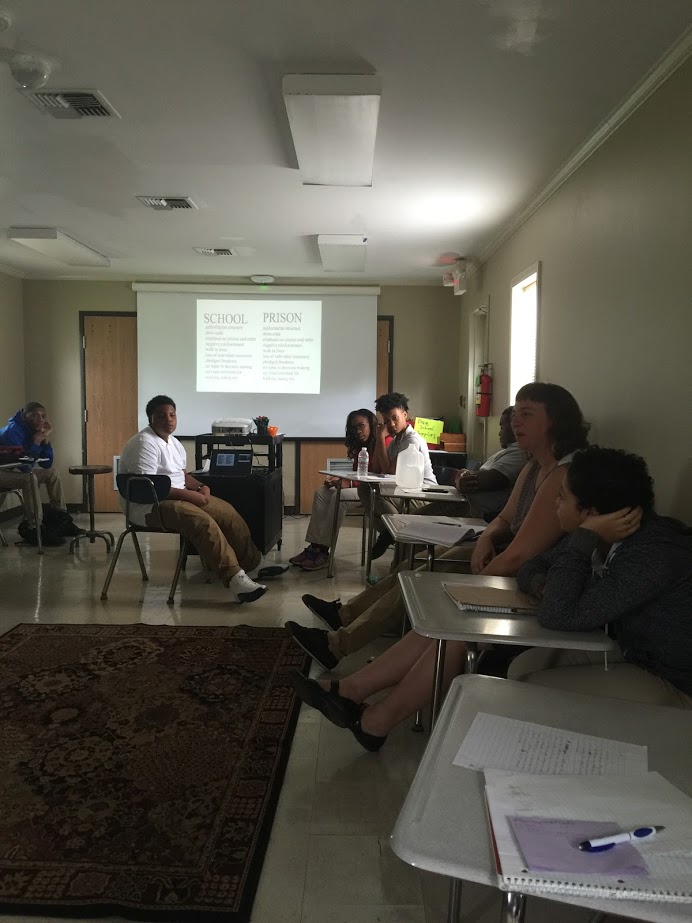 [Speaker Notes: Supplies: laptops,]
Circle: Opening

Dedication

What is an example of a time when something someone did affected the feelings of others around them. Don’t use names.

I feel ____ when others ____.
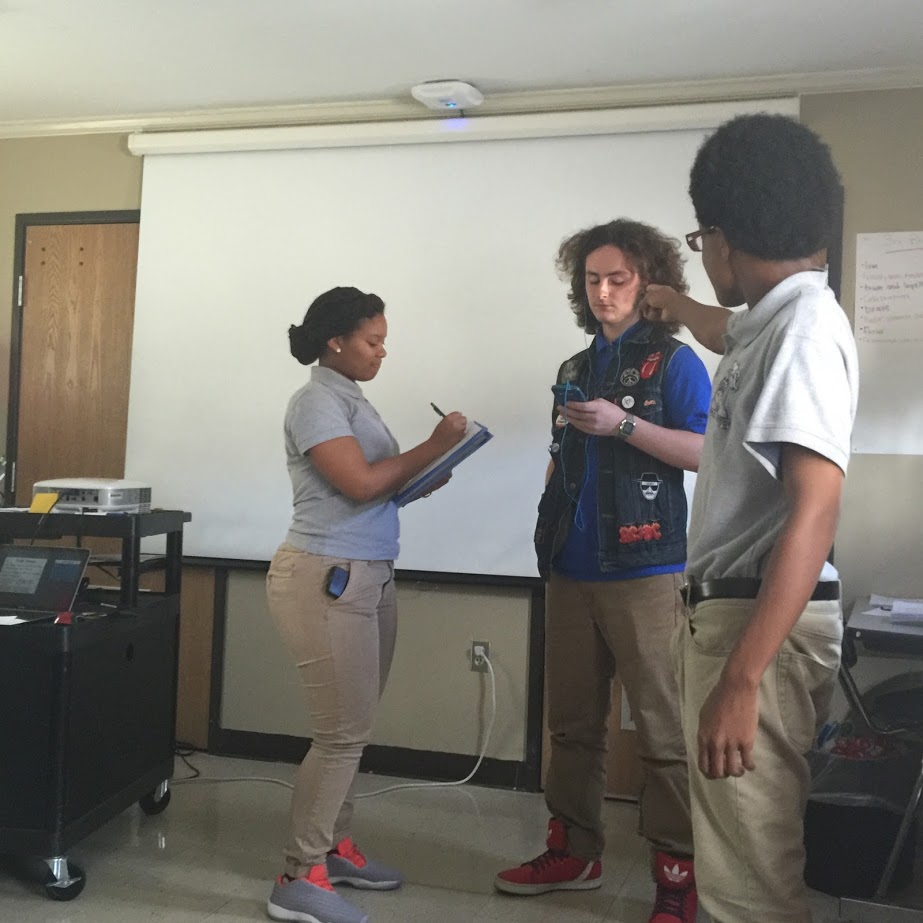 [Speaker Notes: Supplies: laptops,]
Circle: Brainstorm
Friday, October 7, 2016

Ripples
Every action we take also sends out ripples into our lives. 
People are affected differently depending upon what type of ripple we are sending out.
What are some examples? Make a list of things people do that send ripples out into our classroom and our school.

Which do we like? Which don’t we like?
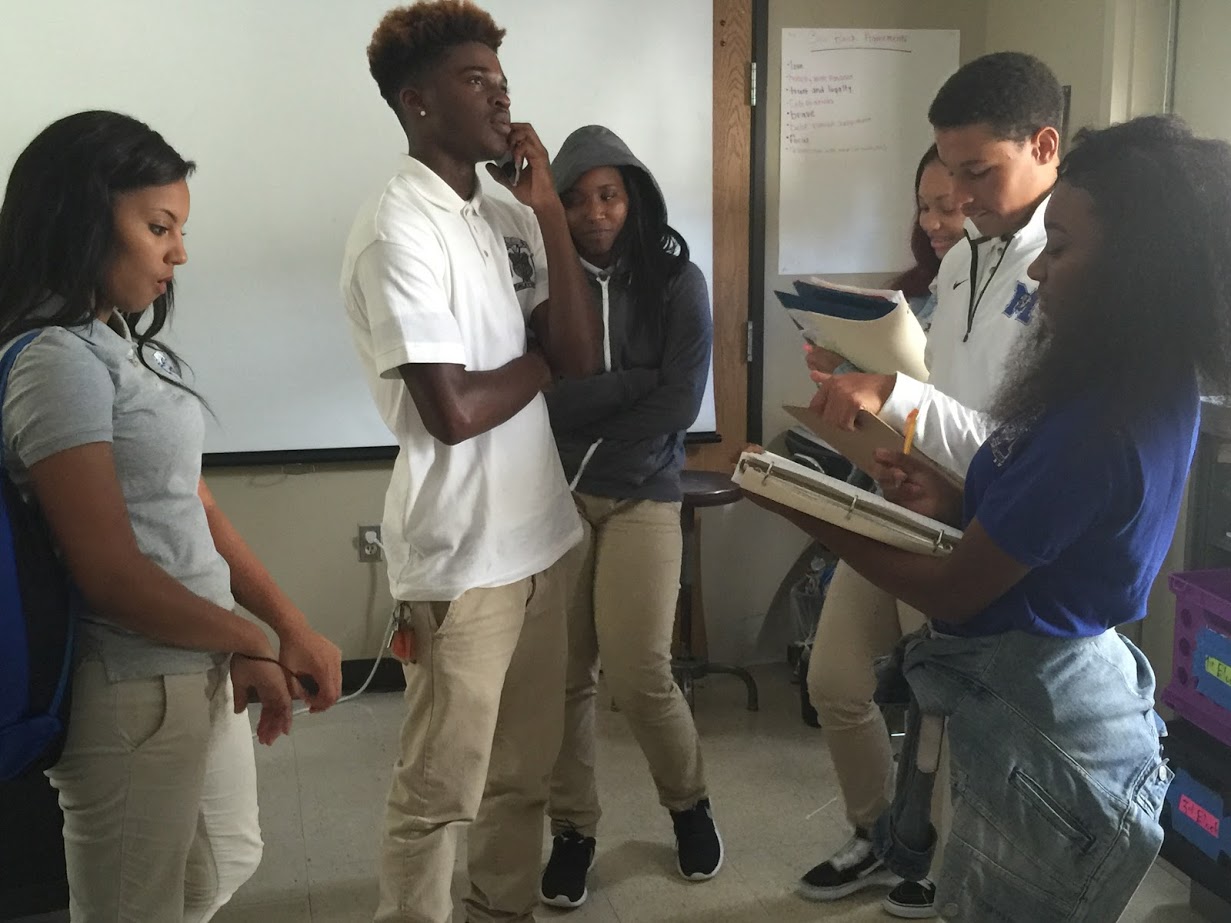 [Speaker Notes: Supplies: laptops,]
Circle: Agreements
Friday, October 7, 2016

We will get to explore this more in future circles, and we will learn a way to reduce unwanted ripples.

For these discussions, our agreements will be important. 

We need to review the “meta-agreements.”
Meta-Agreements

Anyone can ask for an agreement at any time.
Anyone can modify an agreement at any time.
If there is no consensus about a proposed agreement, it is not an agreement.
Maintaining the agreements is everyone’s responsibility (not just the teachers’).
[Speaker Notes: Supplies: laptops,]
Circle: Close
Friday, October 7, 2016

Share Out:

If you’ve been stepping up, share one thing from the list that made today’s discussion most relevant to your personal experience of the class.

If you’ve been stepping back, please take a risk and share two or three words about your personal experience of today’s circle.
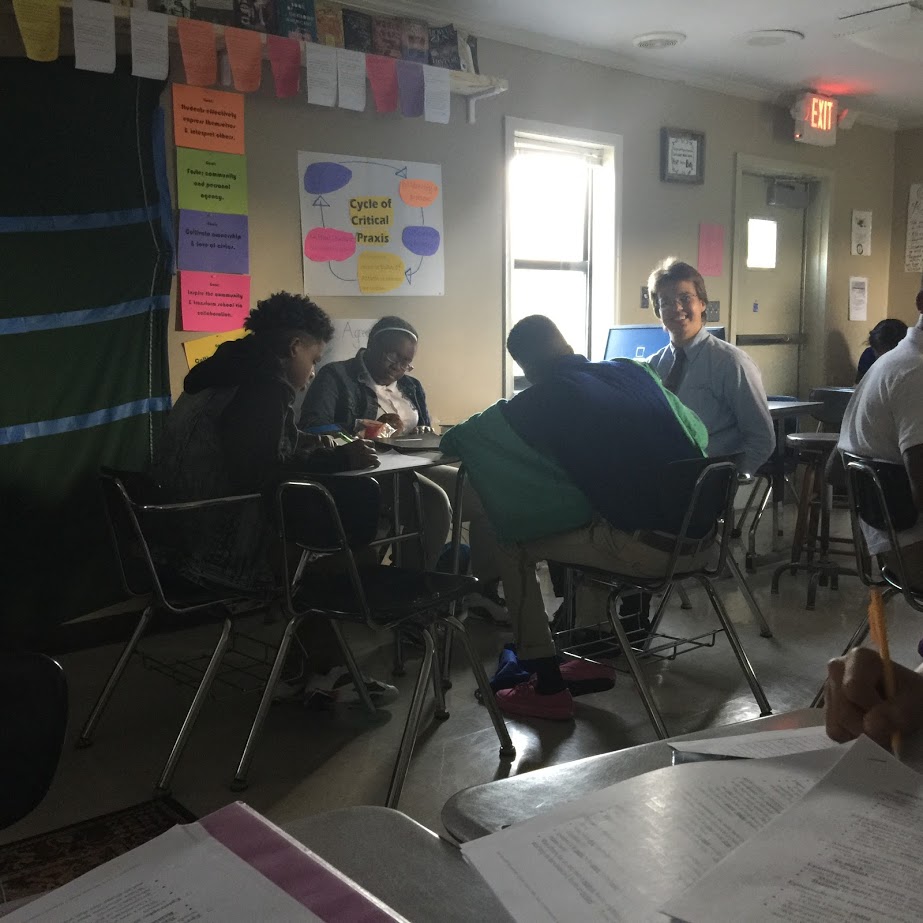 [Speaker Notes: Supplies: laptops,]
CPAR: Sidewalk Science
Friday, October 7, 2016

Secretaries: Make a chart on the board
Student voice matters because…People can … VERB FROM LIST to … IMAPCT ON SCHOOL CLIMATE COMPONENT

New Pictures TODAY!
[Speaker Notes: Supplies: laptops,]
FAF!
Friday, October 7, 2016
[Speaker Notes: Supplies: laptops,]